Педагогический проект «Мое здоровье – мое будущее».
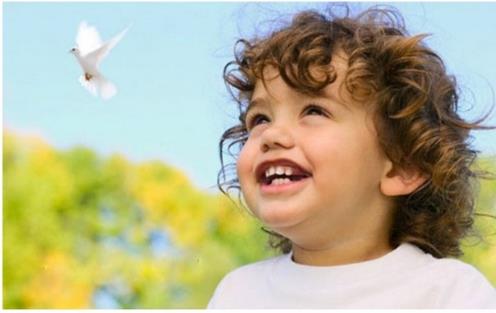 Автор проекта: 
Папкова Н.С.
МБДОУ  Детский сад №3 «Аленушка»
Паспорт проекта.
Тип проекта: 
         познавательно-игровой.
 
                Тема  проекта:
               «Здоровый  малыш».
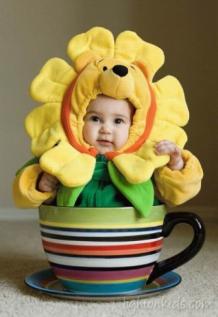 Цель проекта:
Формировать  начальные   представления  детей  о здоровом    образе  жизни.  Повышать уровень знаний  и  обогащать опыт родителей о ЗОЖ через взаимоотношение с воспитателями  группы.
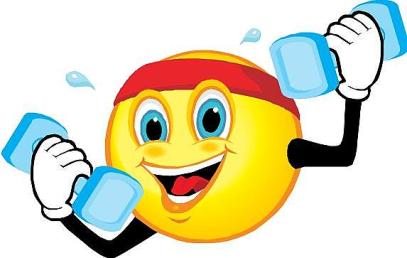 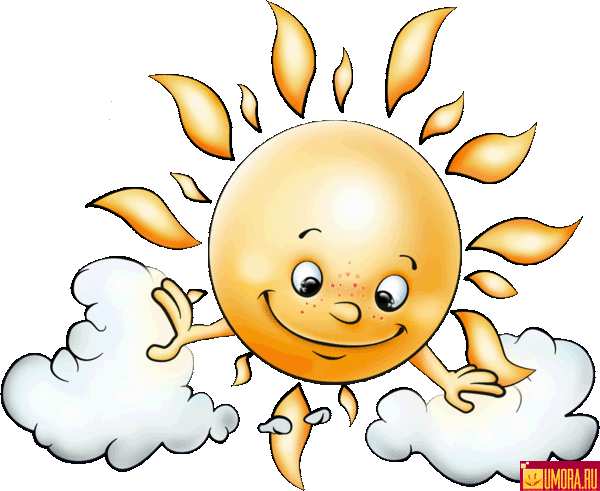 Задачи:
1. Укреплять и охранять здоровье детей.
 2. Формировать потребность в соблюдении навыков гигиены.
 3. Дать представление о ценности здоровья, формировать желание вести здоровый образ жизни.
 4. Дать представление о полезной и вредной пище для здоровья человека.
Продолжительность  проекта:
    краткосрочный ( 1 неделя)
 
Участники  проекта: дети  младшей группы, воспитатели,  родители.
 
Форма  представления: 
     слайдовая  презентация
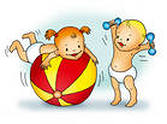 Актуальность проблемы.
«Забота о здоровье – это важнейший труд воспитателя.  От  жизнерадостности, бодрости детей зависит их духовная жизнь, мировоззрение, умственное развитие, прочность знаний, вера в свои силы»                                                               В.А.Сухомлинский.
        Проблема раннего формирования культуры здоровья актуальна, своевременна и достаточно сложна. Известно, что дошкольный возраст является решающим в формировании фундамента физического и психического здоровья. Ведь именно до 7 лет человек проходит огромный путь развития, не повторяемый на протяжении последующей жизни. Именно в этот период идет интенсивное развитие органов и становление функциональных систем организма, закладываются основные черты личности, отношение к себе и окружающим. Важно на этом этапе сформировать  у  детей базу знаний и практических навыков здорового образа жизни, осознанную потребность в систематических занятий физической культурой и спортом .
Этапы проекта.
I этап - подготовительный
II этап – организационный
III этап – формирующий
I V этап – итоговый  (выступление на педсовете)
I этап
Цель: Постановка  мотивации, цели, задач по организации  недели 
     « Здоровый  малыш»
Срок:  один день
Содержание: 
Создать мотивацию по работе проекта.
Подготовка  художественной литературы;
Подбор  фольклора,  стихов, загадок.
Подбор наглядного материала – иллюстраций, картинок о здоровом образе жизни 
Подбор дидактических, пальчиковых, малоподвижных игр
 Разработка  тематических  комплексов:   утренней гимнастики; гимнастики после сна, гимнаcтики для глаз.
II этап
Цель: Закреплять и расширять знания о здоровом образе через     практическую деятельность детей.
Задачи:
Дать представления  о том, что такое здоровье и здоровый человек, об основных навыках личной гигиены.
Развивать умения отражать в игре культурно –гигиенические навыки , правила здоровье сберегающего и безопасного поведения.
Знакомить с правилами безопасности в обращении с лекарствами, витаминами.
Воспитывать заботливое отношение к своему здоровью.
Подключить родителей к  работе в реализации проекта.
III этап
Цель: Обобщить знания детей о здоровьесберегающем и безопасном поведении в детском саду, дома и в природе.
  Задачи:
 Развивать умение соблюдать элементарные правила здорового образа жизни. 
Совершенствовать  культурно-гигиенические  навыки.  
 Прививать интерес к выполнению оздоровительных и закаливающих мероприятий ( зарядка, обливание рук до локтей, пальчиковая гимнастика, дорожки здоровья,   физкультурные занятия, прогулки и т.д.).
Продукты  проекта.
Рисунки, поделки по теме проекта:
 Картотеки : пальчиковых игр, подвижных игр, утренних гимнастик, гимнастик после сна, гимнастик для глаз; картотека «Пословицы, поговорки, стихи, загадки о здоровье».
Пополненить  атрибутами   сюжетно – ролевую игру «Больница».
 Консультации: «Правила здорового образа жизни», «Здоровьесберегающие технологии и возможность их использования в домашних условиях»,  газета для родителей «О вкусной и здоровой пище»; анкеты «Сохранение и укрепление здоровья ребенка в семье».
Проектная папка.
Конспект  ООД  « Путешествие на воздушном шаре в страну Здоровья». 
Изготовление нестандартного оборудования.
Основные   формы  реализации проекта:
Игровые занятия.
Работа с родителями.
Работа с познавательной литературой.
Рисование , аппликация.
Презентация нестандартного оборудования.
    Презентация – как итог.
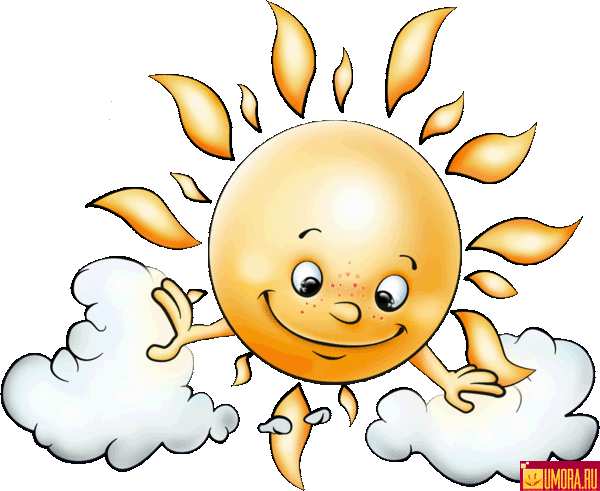 Фотоматериал.
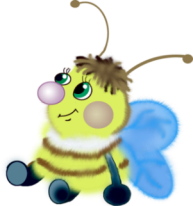 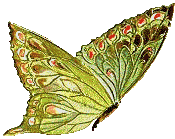 Культурно-гигиенические               навыки.
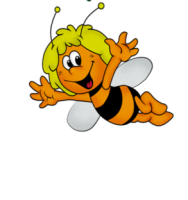 Мытьё  рук.
Оздоровительные               мероприятия.
Кушаем яблоки.
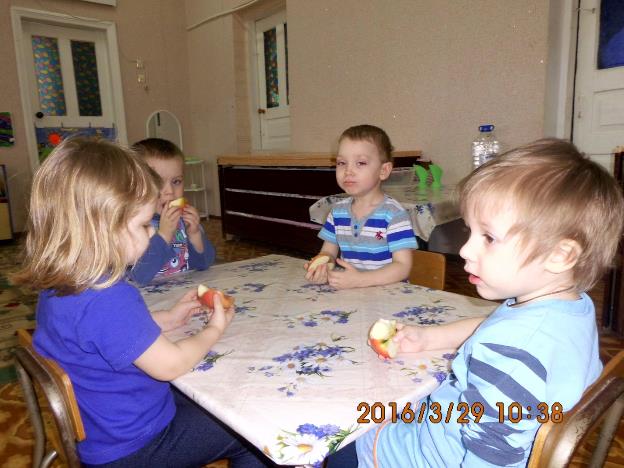 Утренняя гимнастика.
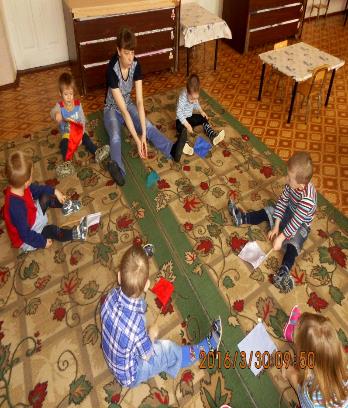 Гимнастика после сна.
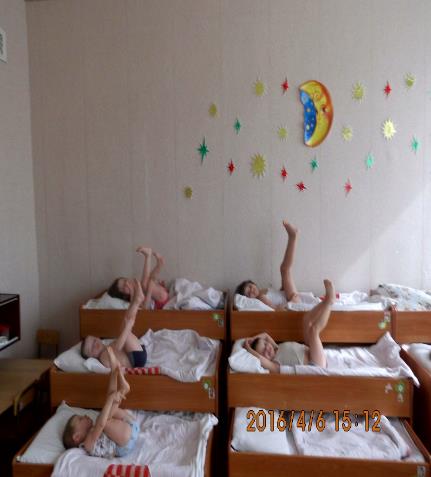 Пальчиковая гимнастика
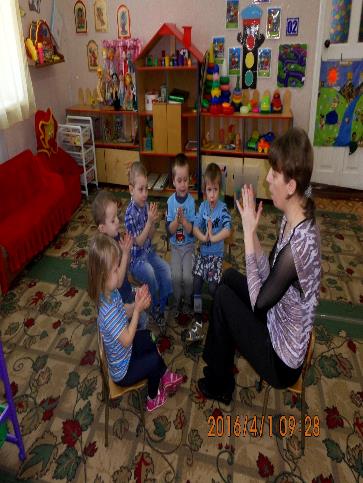 Физминутка.
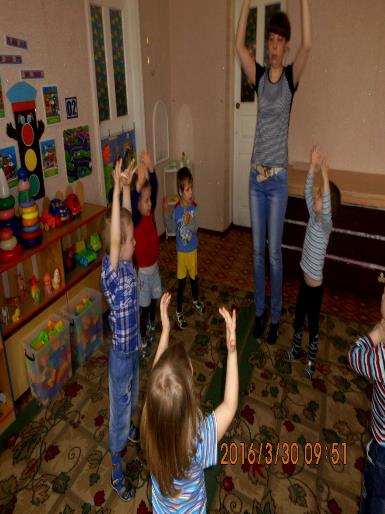 Массаж        каучуковыми мячиками.
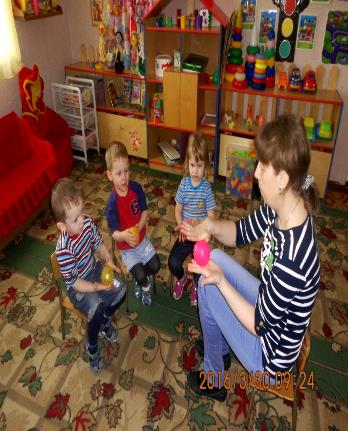 Прогулка.
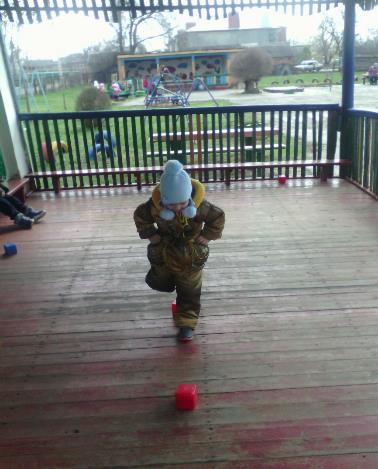 Подвижные игры.
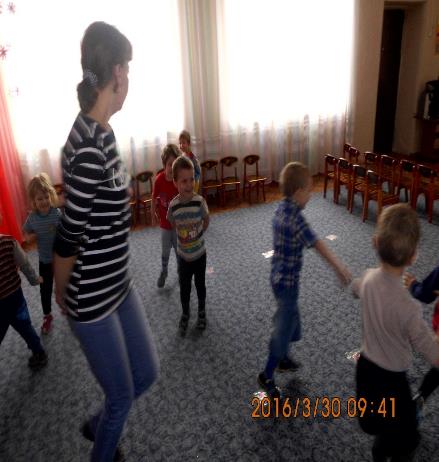 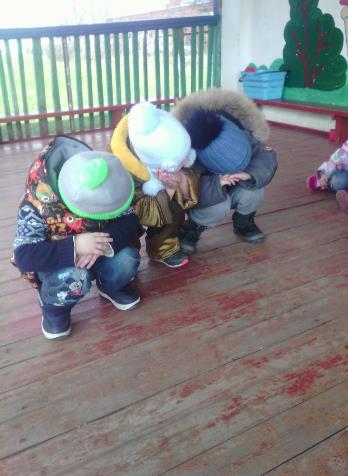 Учимся сбивать кегли.
«Путешествие в страну Здоровья
                 на воздушном шаре.»
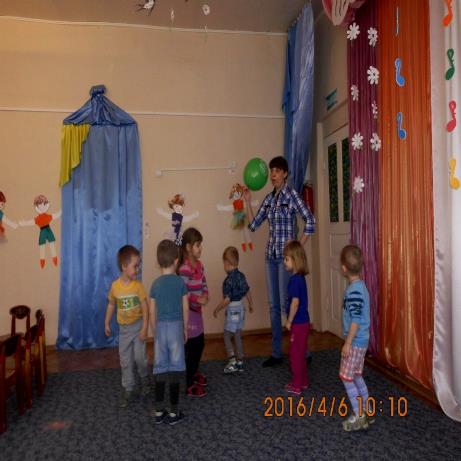 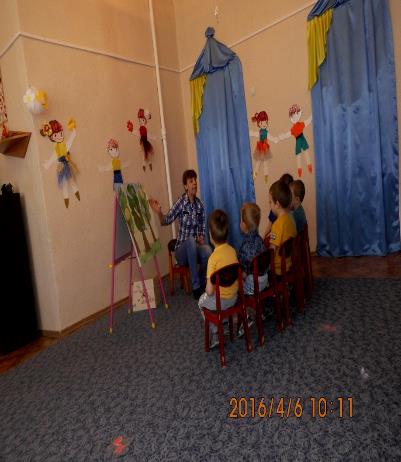 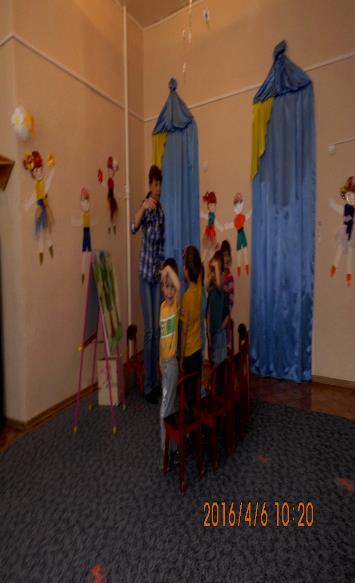 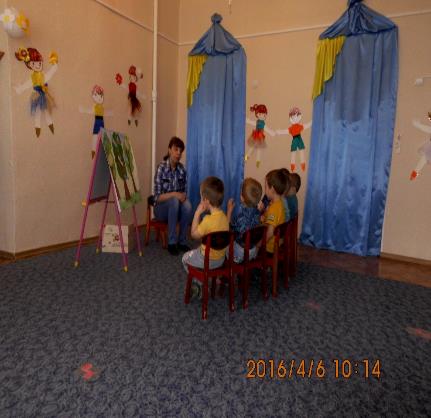 Аппликация « Строим детскую                                больницу».
Рисование «Мандарины и апельсины                  для больной куклы».
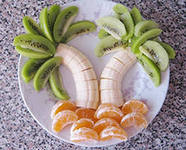 Сюжетно – ролевая игра.
Сюжетно – ролевая игра.
Физическое развитие.
Спортивный инвентарь из бросового           
                              материала.
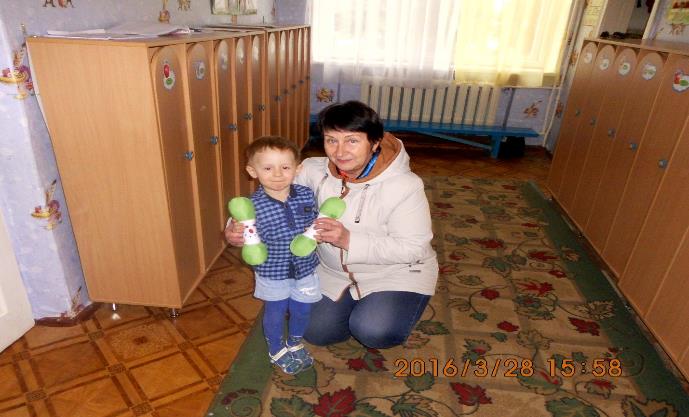 Благодарю за внимание!
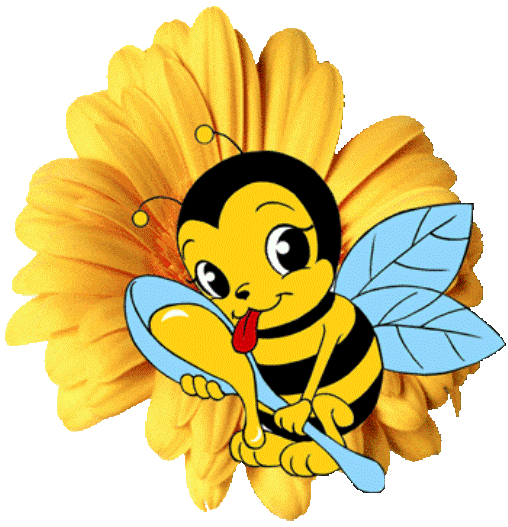